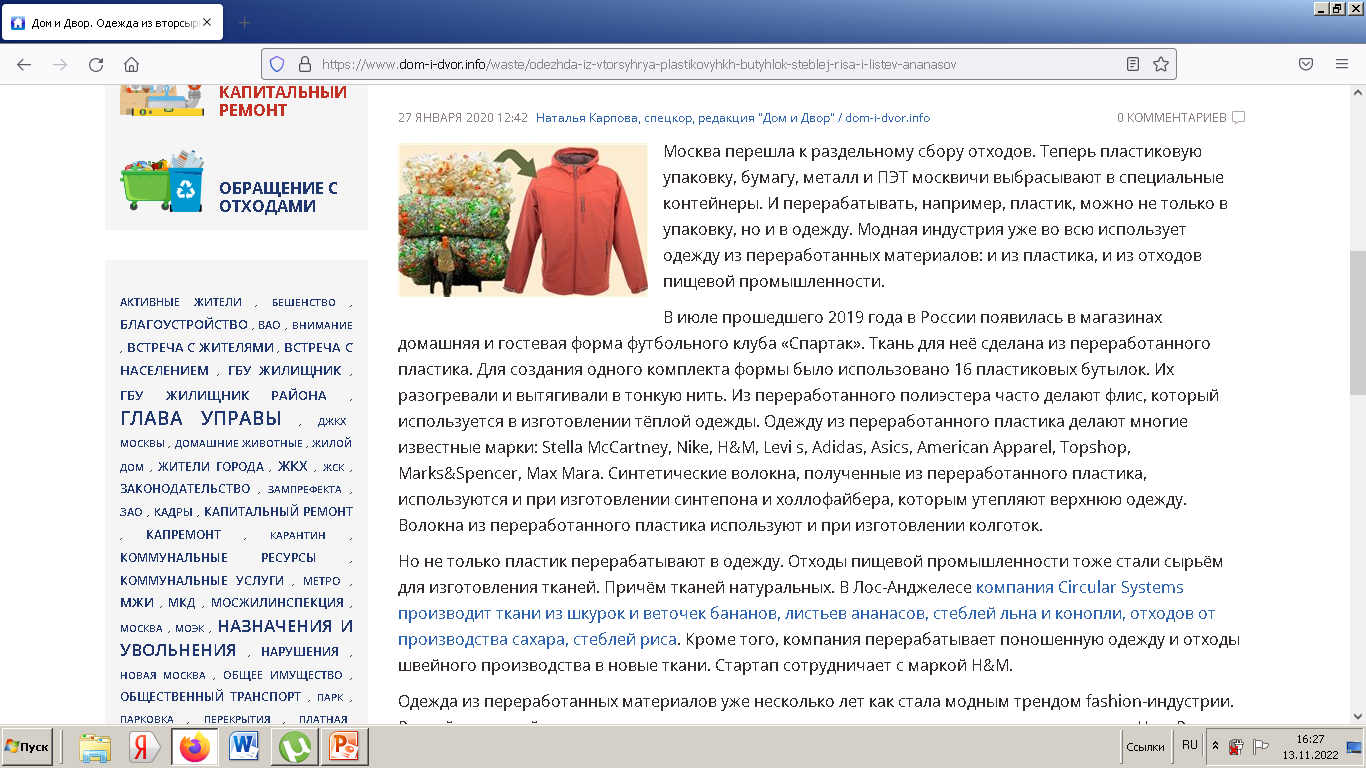 Xxi век
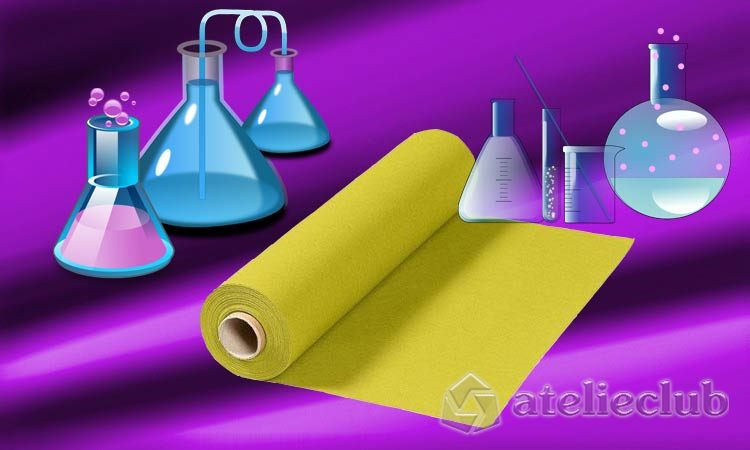 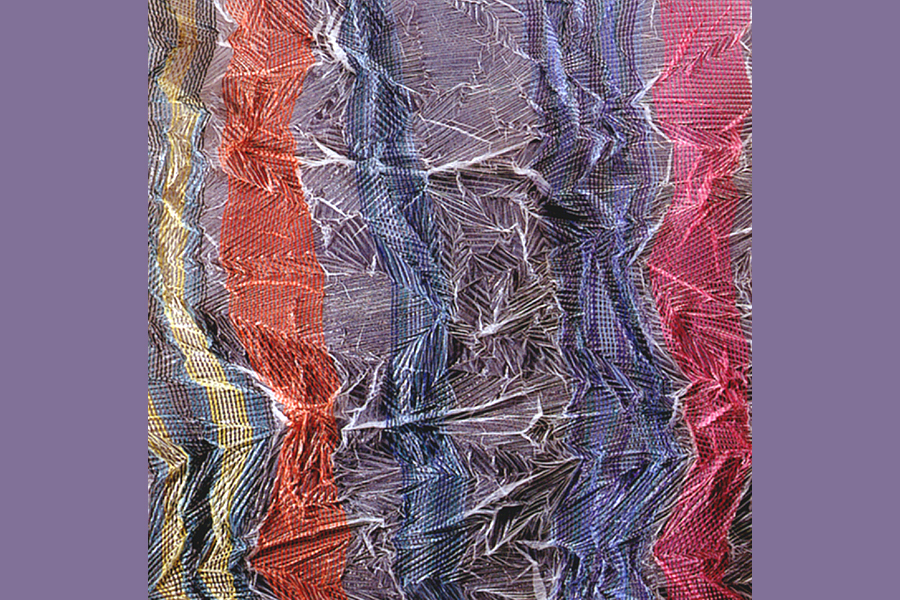 Современные текстильные материалы
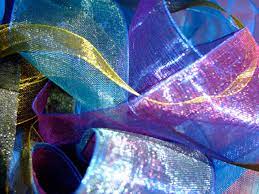 Раздел:
Материаловедение
https://www.dom-i-dvor.info/waste/odezhda-iz-vtorsyhrya-plastikovyhkh-butyhlok-steblej-risa-i-listev-ananasov
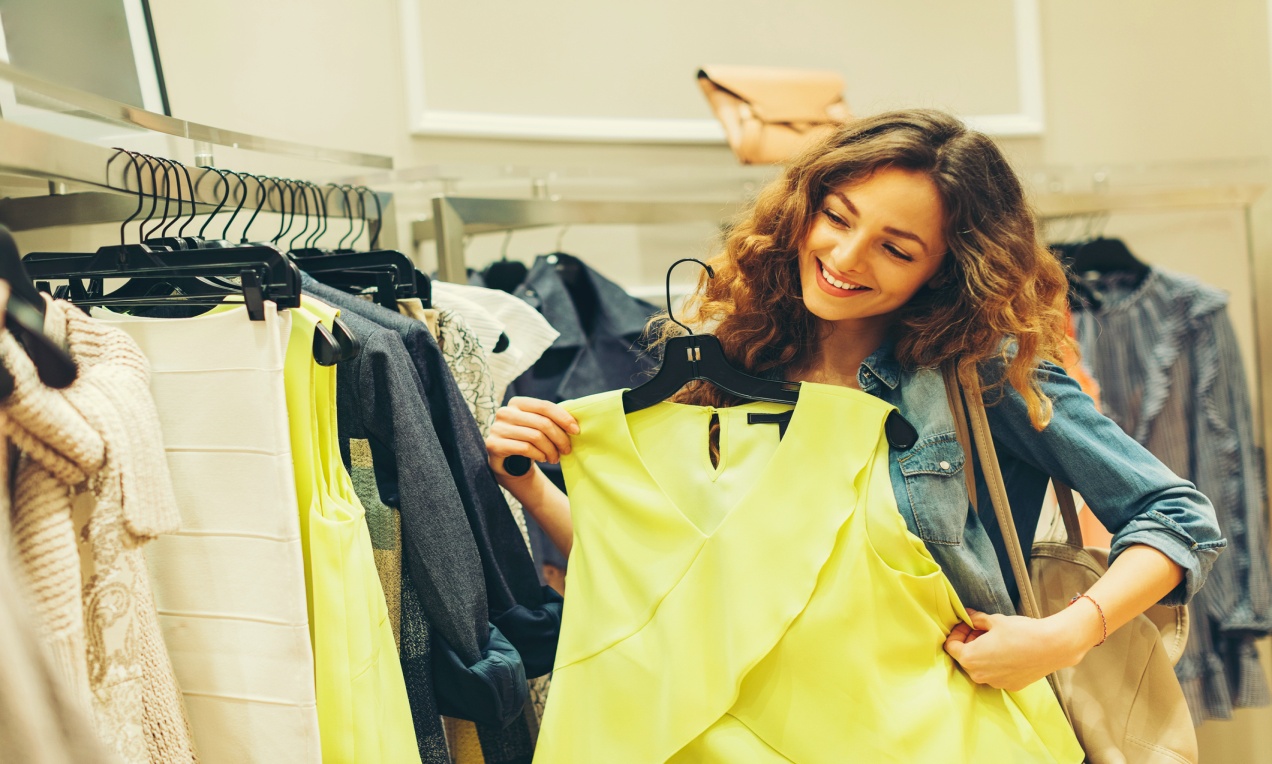 ЦЕЛЬ: научиться подбирать текстильные материалы для различных швейных изделий
ЗАДАЧИ:
Узнать какие есть современные текстильные материалы
Как и из чего их производят
Какие свойства имеют современные текстильные материалы
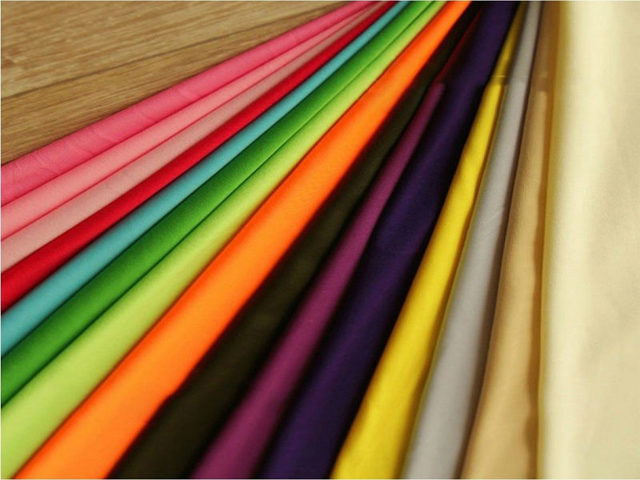 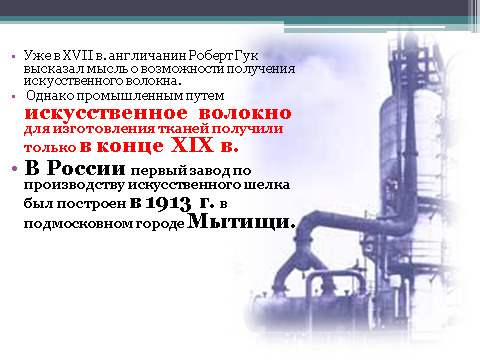 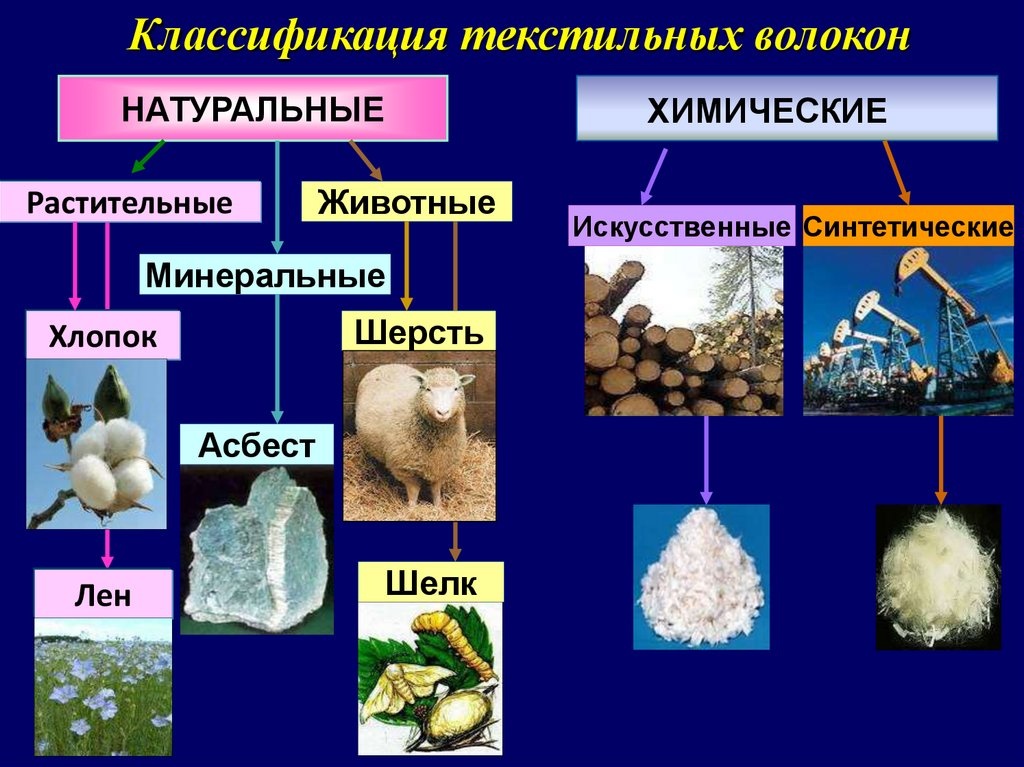 Лайкра
Эластан
Акрил
Полиэстр
Вискоза
Ацетат
Свойства волокон   стр.127-128
Свойства, определяющие отношение материала к воздействию на него из вне
Эргономические
Технологические
Физические
осыпаемость
воздухопроницаемость
раздвижка нитей
прочность
гигроскопичность
сминаемость
усадка
намокаемость
Эстетические
растяжимость
теплопроводность
Свойства, проявляющиеся в процессе изготовления изделия
Свойства, направленные на сохранение здоровья человека
драпируемость
фактура
Практическая работа
Распределить 8 видов тканей к 4м изделиям разного назначения (по 2 на каждое)
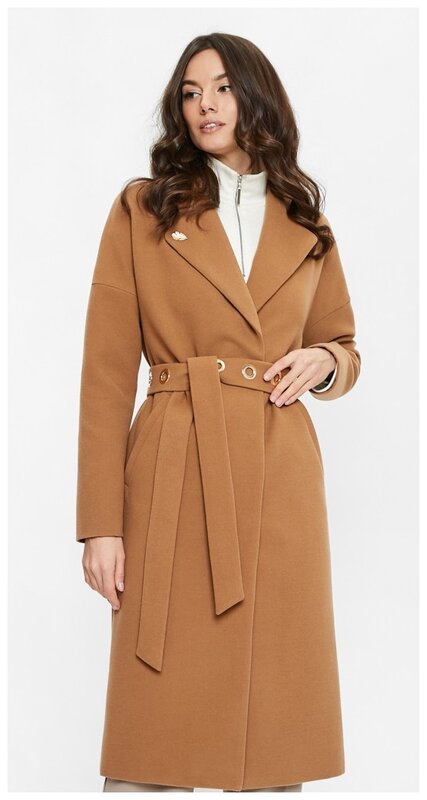 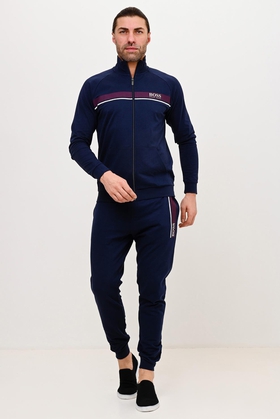 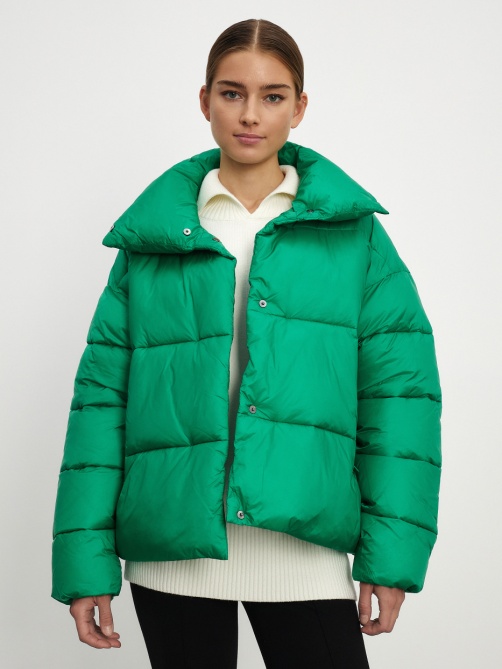 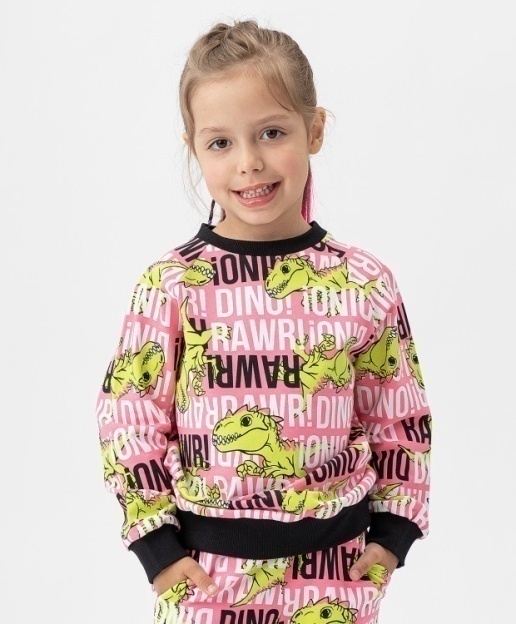 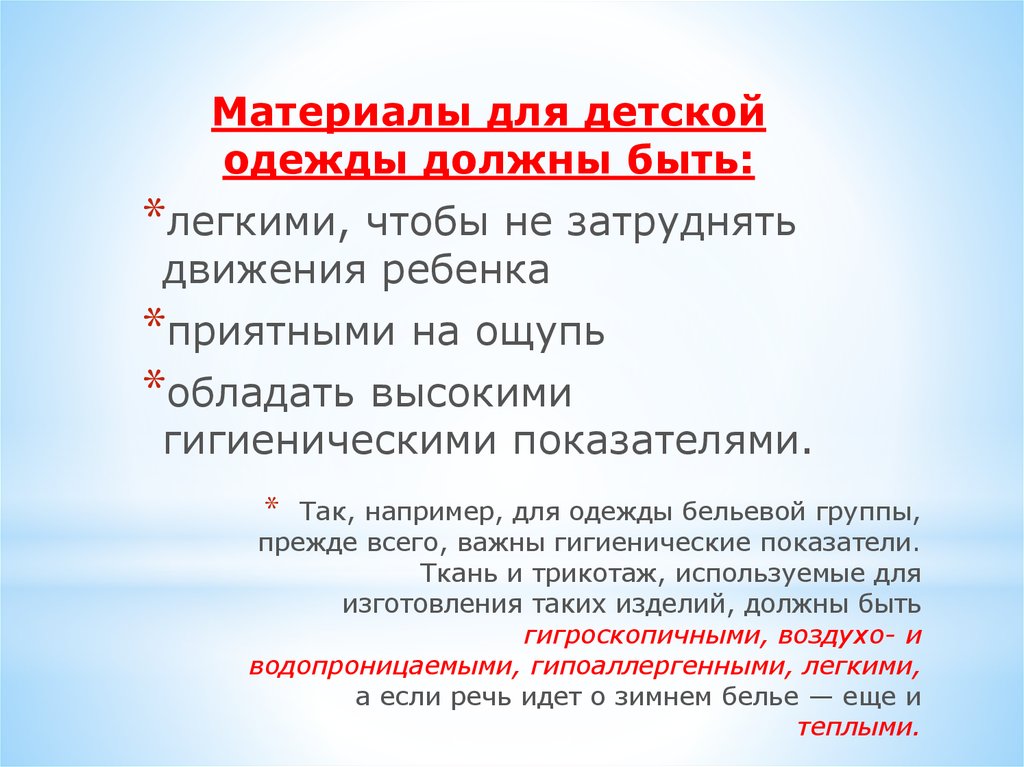 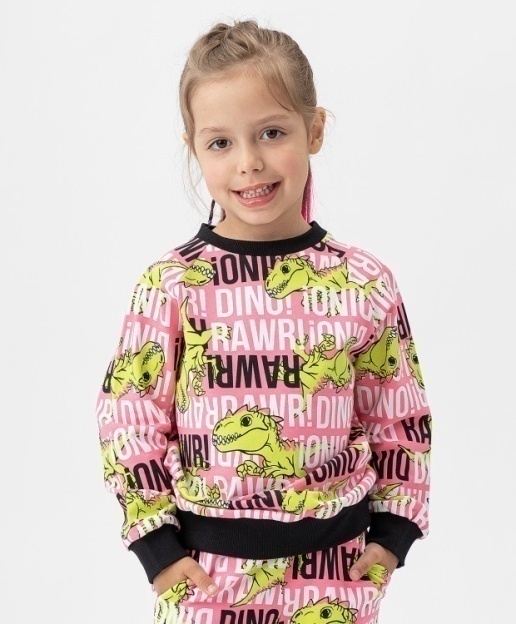 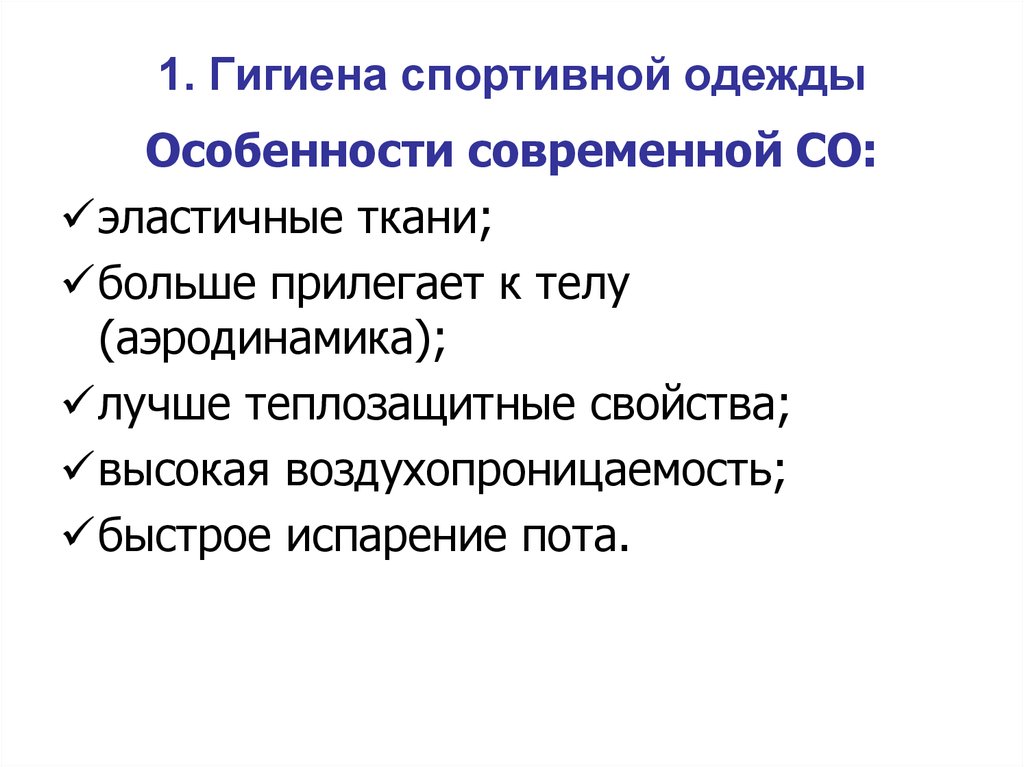 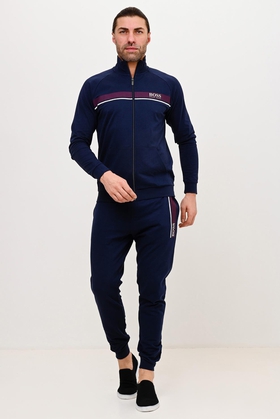 Верхняя одежда
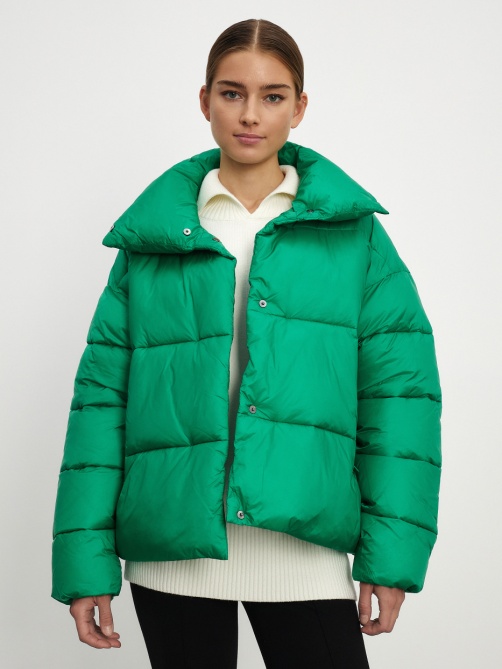 Практичность, износостойкость, плотность, способность хорошо сохранять тепло –Как правило, такие вещи используются не один сезон, и необходимо, чтобы выглядели они при этом опрятно даже после многочисленных стирок.
Для  пошива курток  используются плотные и влагонепроницаемые ткани различных расцветок.
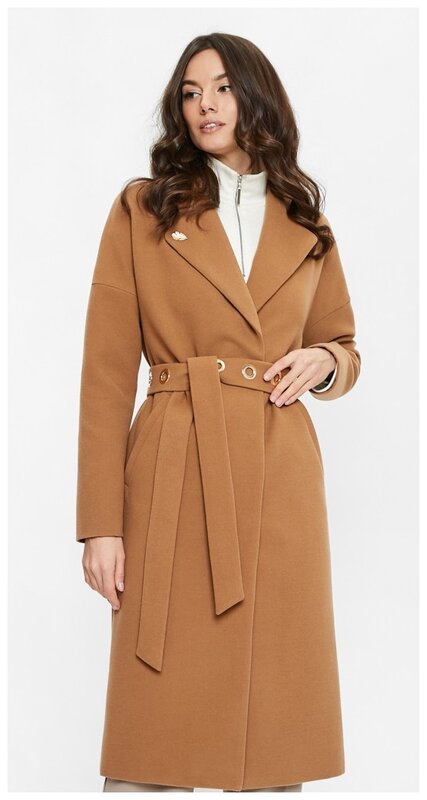 ДЕТСКАЯ ОДЕЖДА
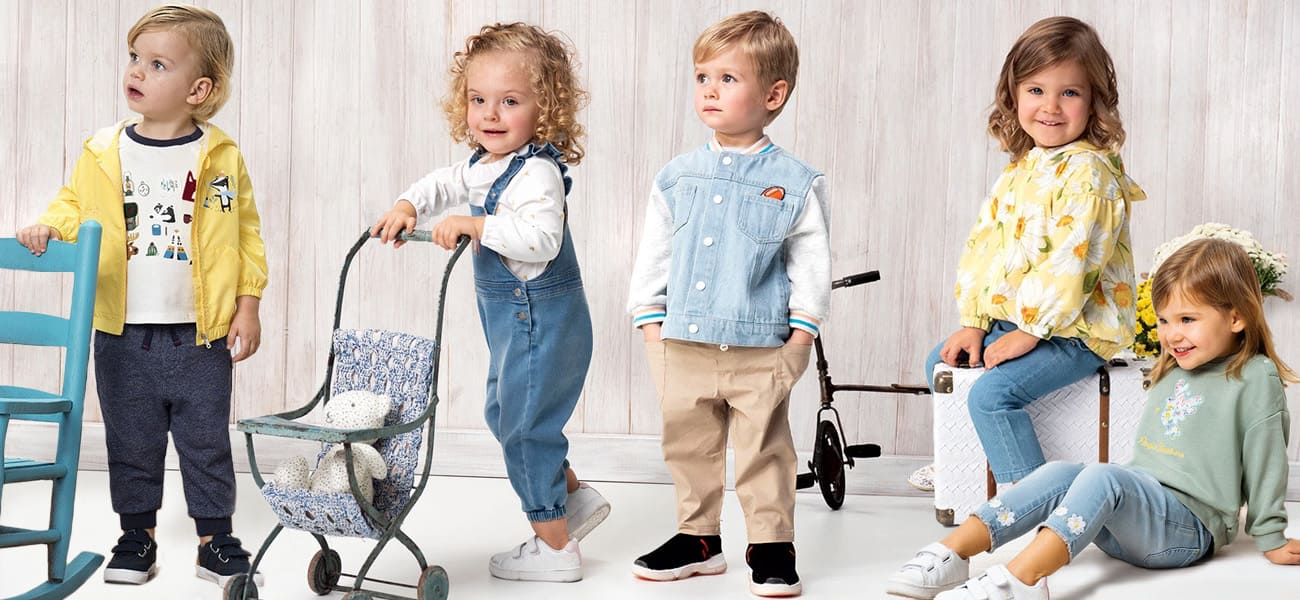 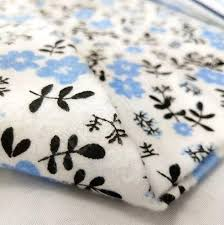 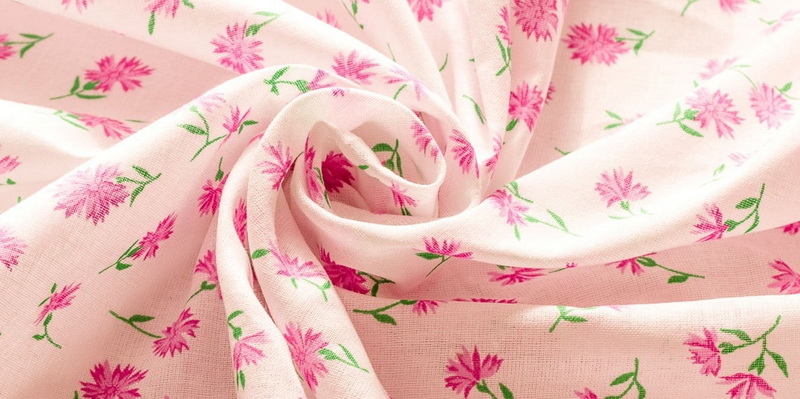 СИТЕЦ
   ФЛАНЕЛЬ
СПОРТИВНАЯ ОДЕЖДА
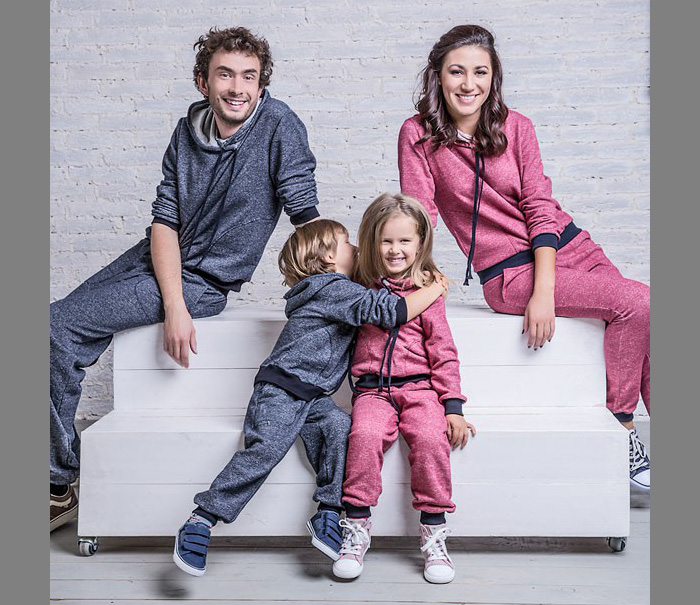 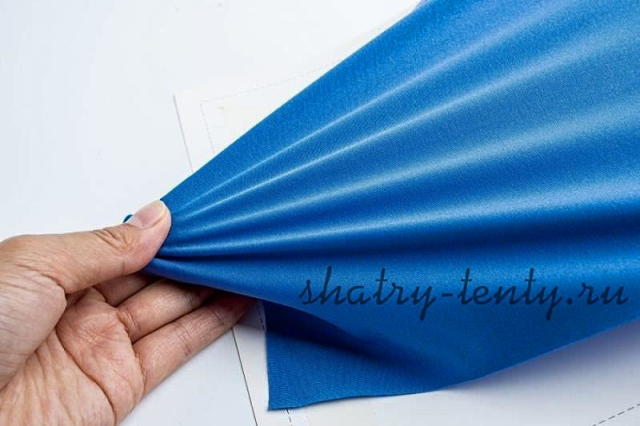 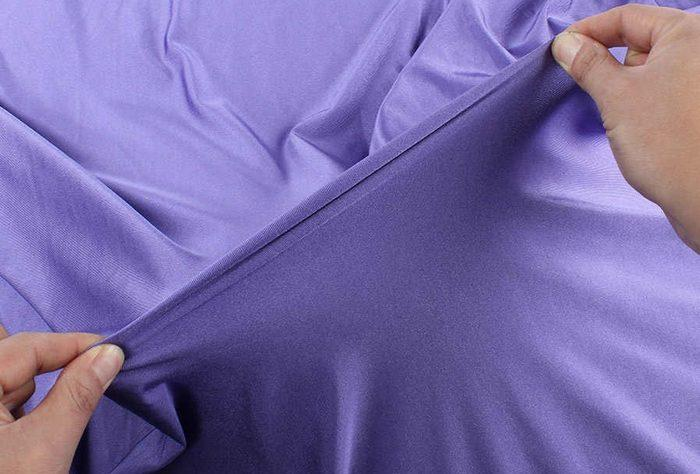 БИФЛЕКС
       СТРЕЙЧ-КОТОН
КУРТКИ, ПЛАЩИ
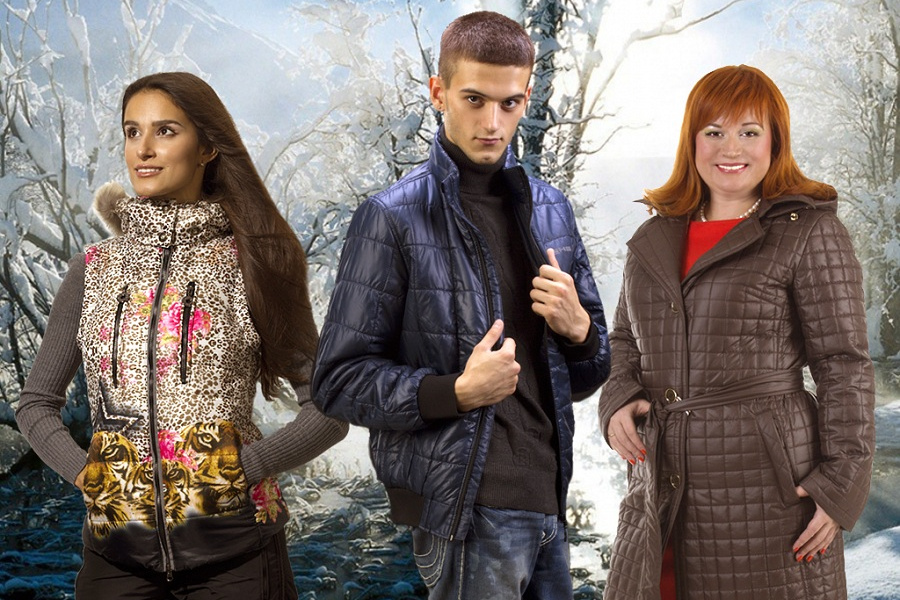 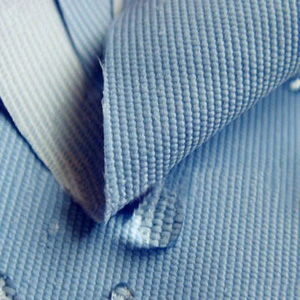 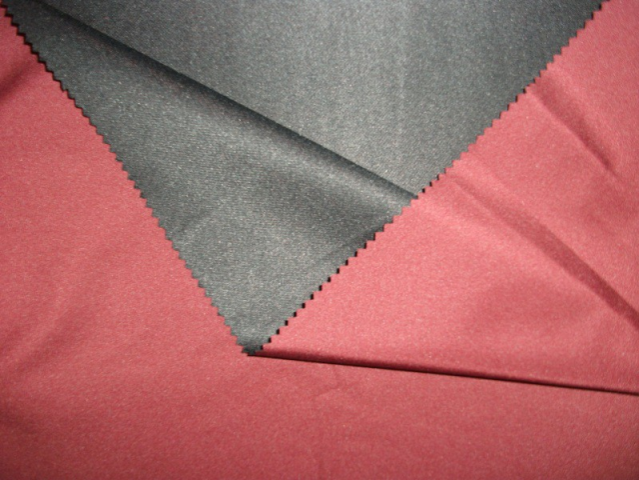 ДЮСПО
		ТАСЛАН
ПАЛЬТО
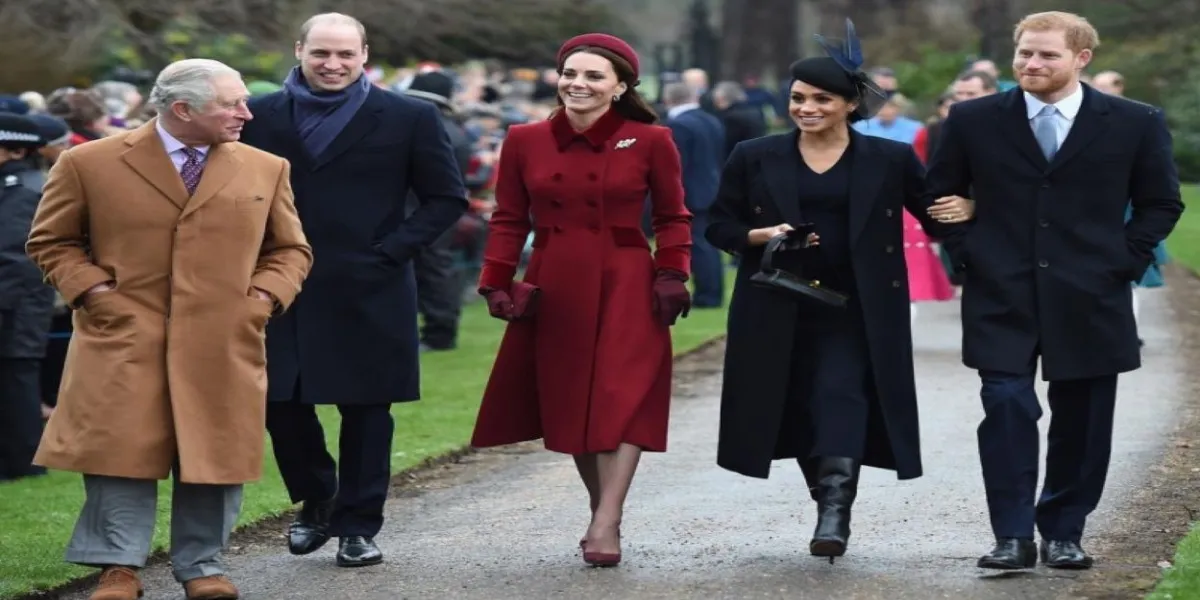 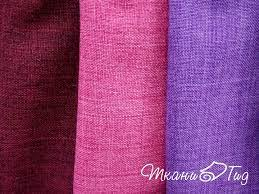 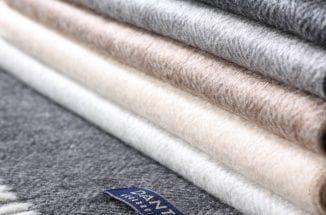 ГАБАРДИН 
		 	 	      КАШЕМИР
ЦЕЛЬ: научиться подбирать текстильные материалы для различных швейных изделий
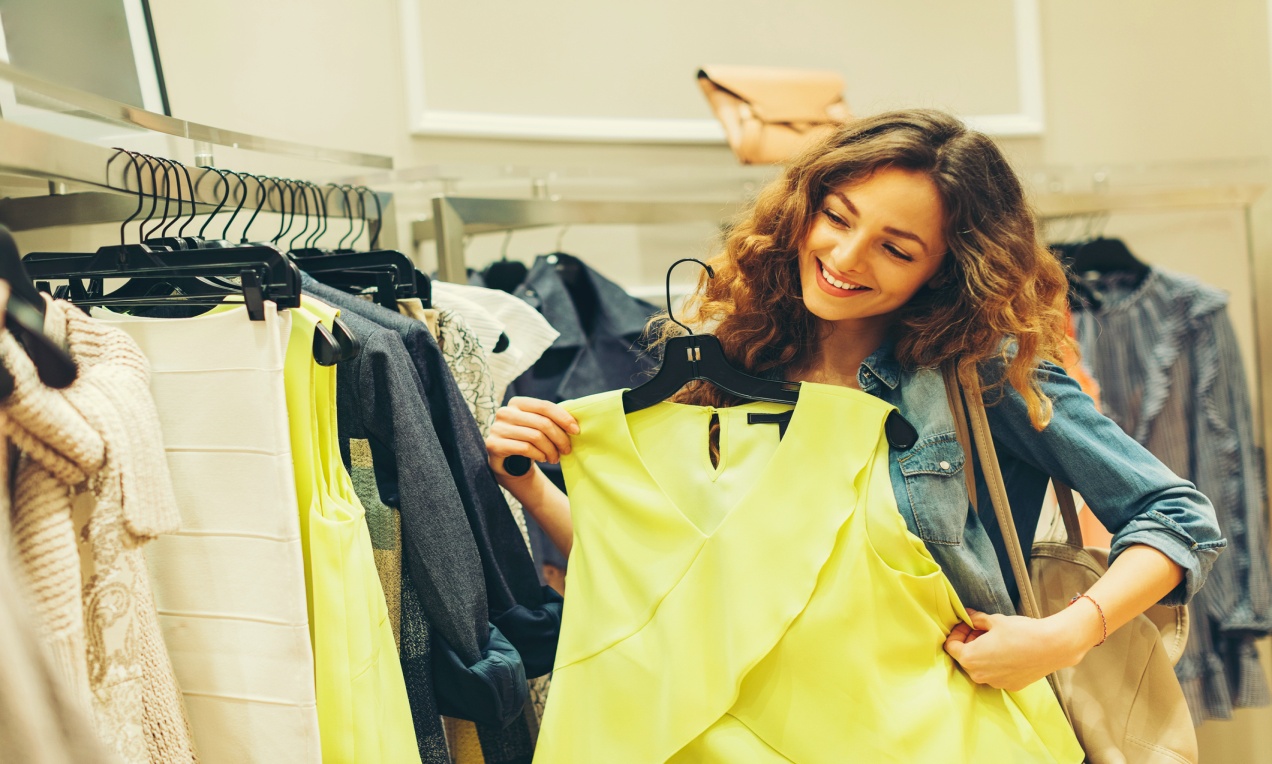 ЗАДАЧИ:
Узнать какие есть современные текстильные материалы
Как и из чего их производят
Какие свойства имеют современные текстильные материалы
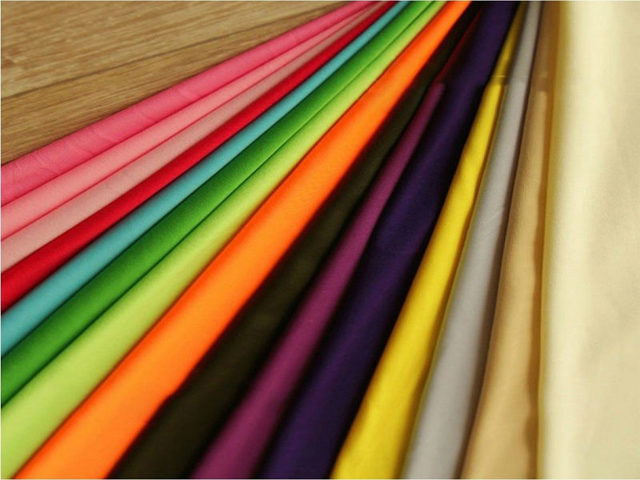 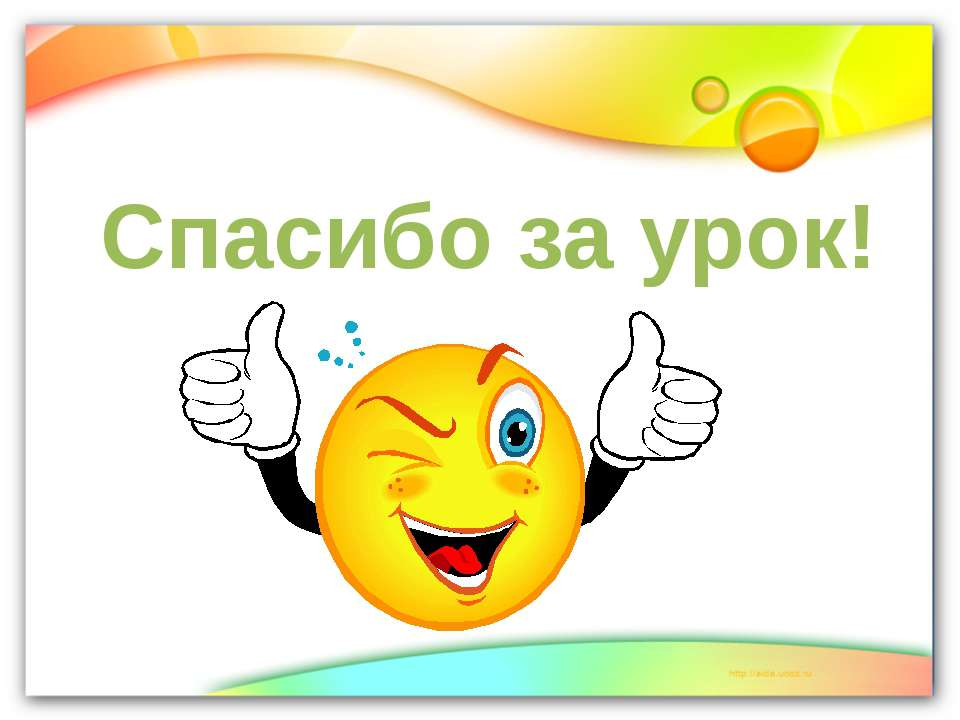 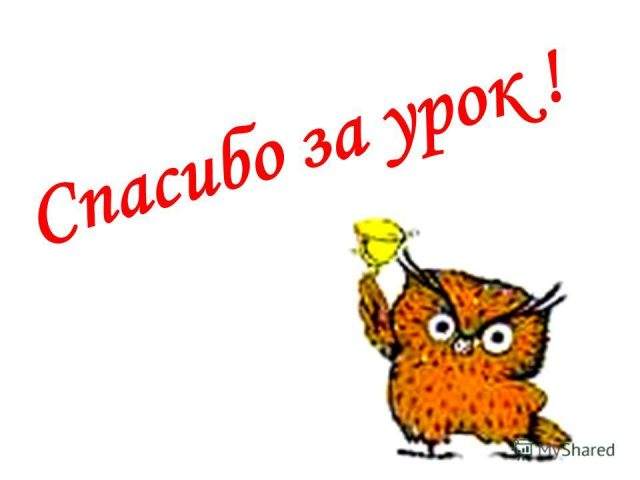 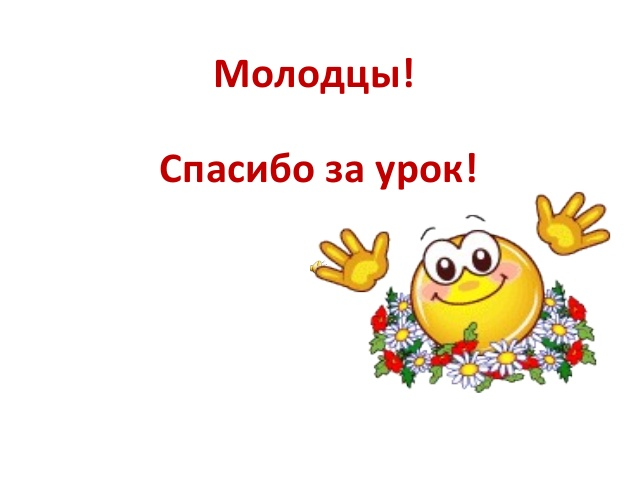